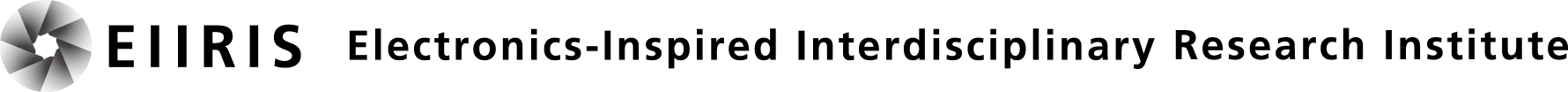 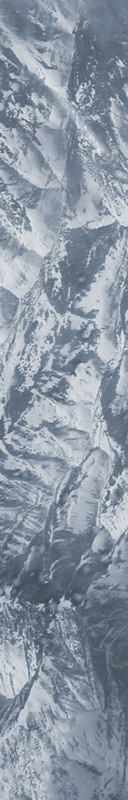 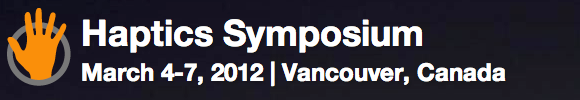 Workshop on Affective Haptics
Emotion Augmentation through Affective Haptics and Visual Stimuli
Dzmitry Tsetserukou
Alena Neviarouskaya
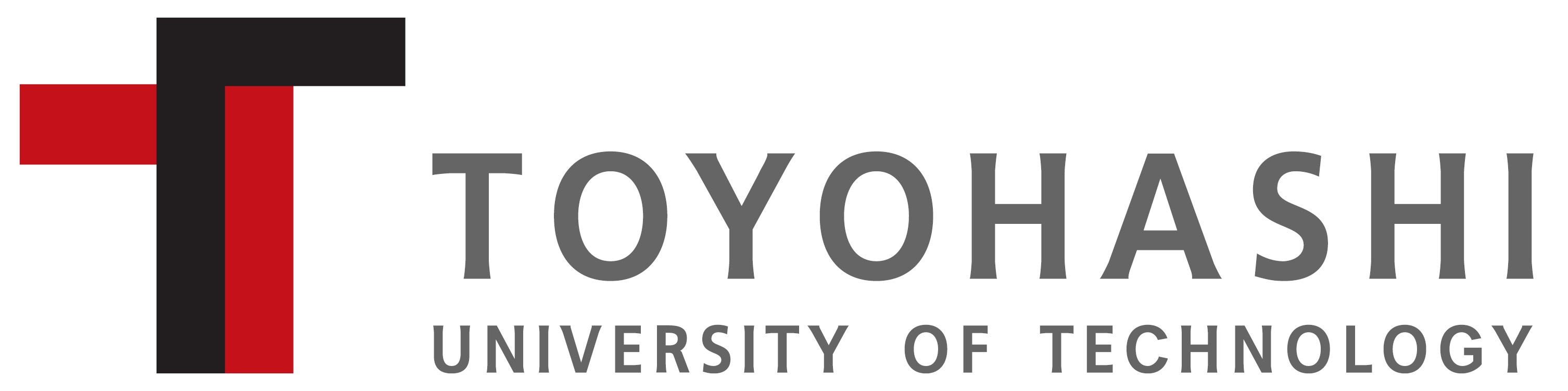 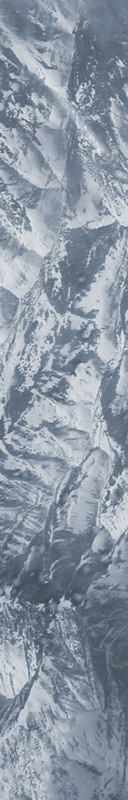 Introduction
Communication is a process of transferring information (e.g., facts, thoughts, opinions, emotions) from one person to another.

Channels of face-to-face communication:
 Verbal:
	spoken words
	prosodic features  (intonation, stress, pitch, loudness, etc.)
 Nonverbal:
	gaze and eye movements
	facial expressions
	tints of facial skin
	gestures
	body postures
	touch
“Emotion is what gives communication life. A conversation between emotionally involved partners is bright and lively, but a meeting without feeling is deadly dull.”
Sally Planalp, 1999
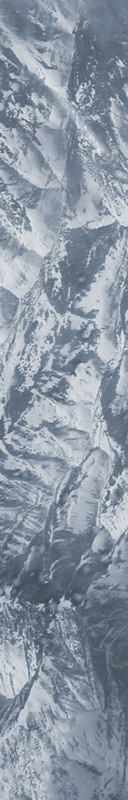 Problem statement
Computer-mediated communication occur  via computer-mediated formats , such as e-mail, Instant Messenger, chat room, online 3D virtual world.
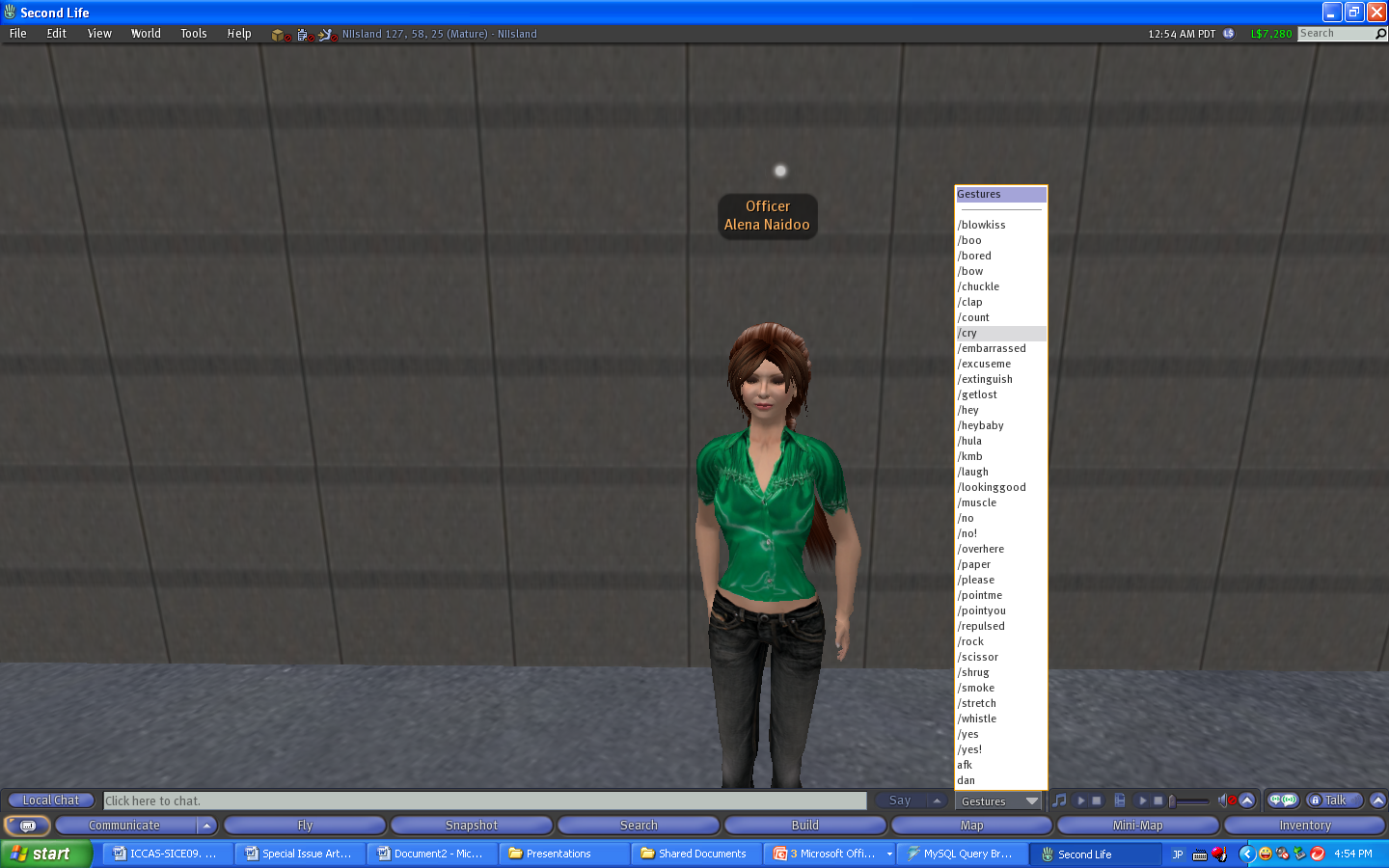 With respect to emotional communication, conventional mediated systems usually 
support only simple textual cues like emoticons or abbreviations
lack visual emotional signals such as facial expressions and gestures
support only manual control of expressiveness of graphical representations of users (avatars) 
completely miss such important channel of social communication as sense of touch
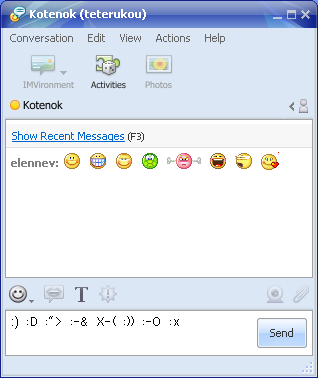 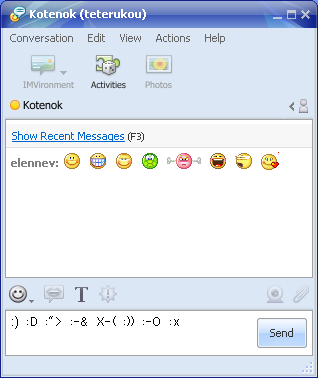 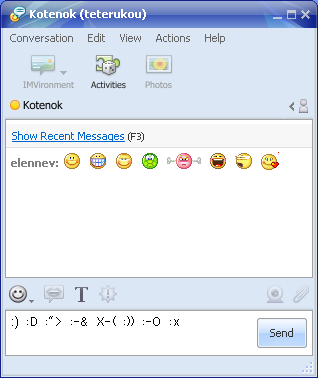 Second Life
Yahoo! IM
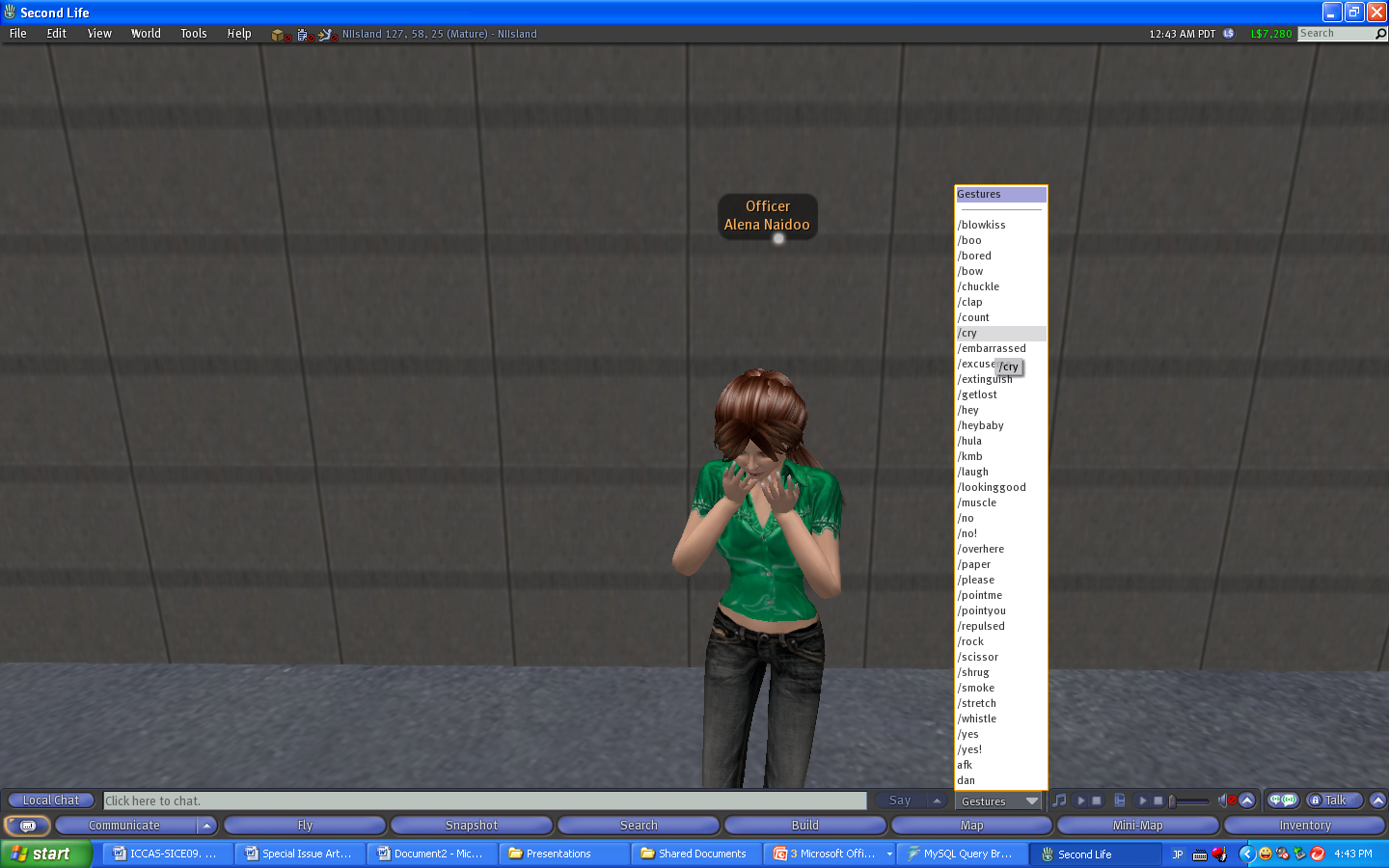 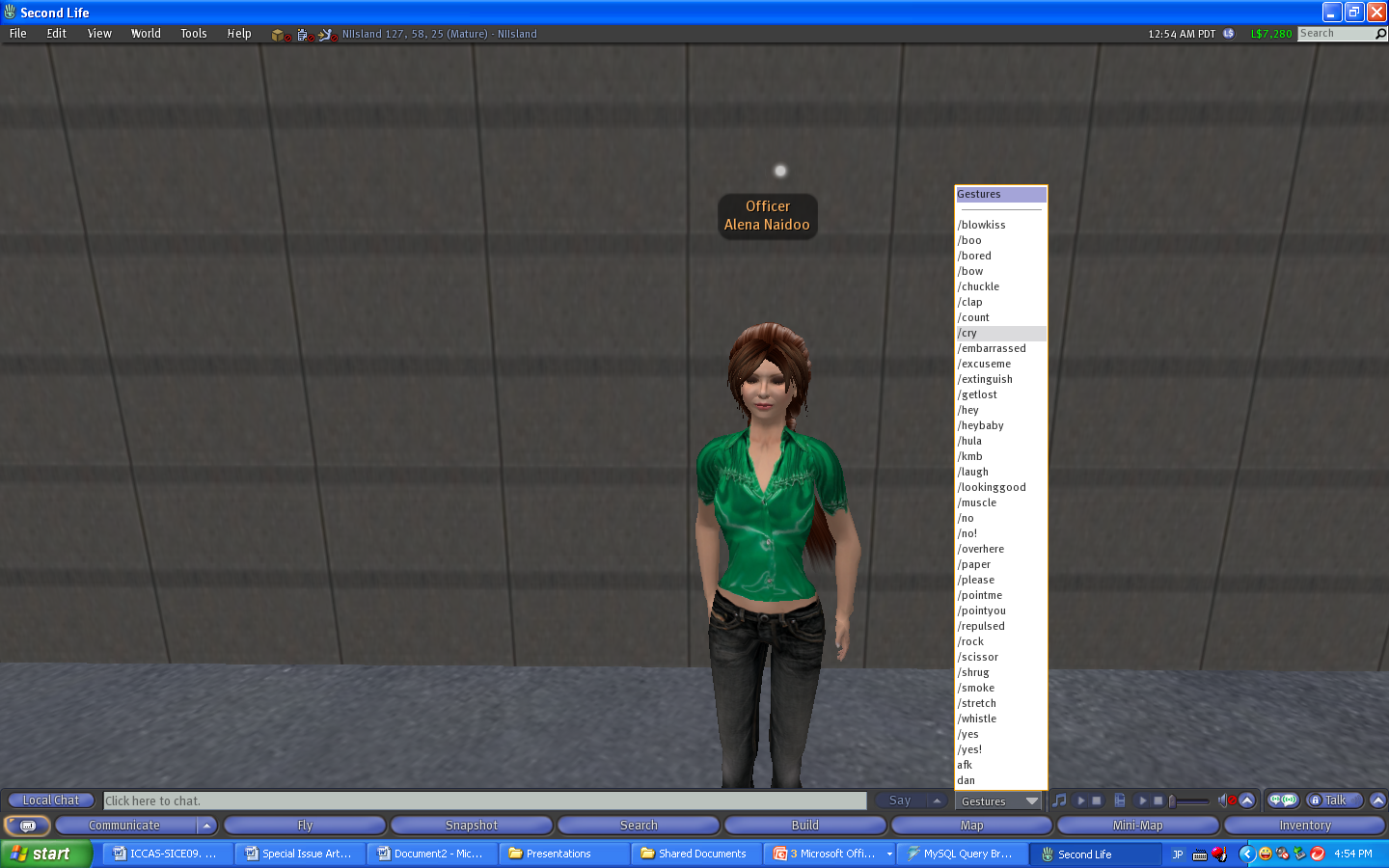 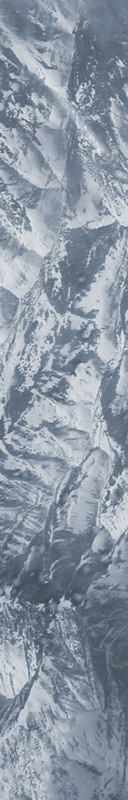 iFeel_IM!: communication system with emotion enchancing garment
The philosophy behind iFeel_IM! (intelligent system  for Feeling enhancement powered by affect sensitive Instant Messenger) is 
                                “I feel [therefore] I am!” 
Emotional Telepresence, technology that lets users feel emotionally as if they were present and communicating at a remote physical location.
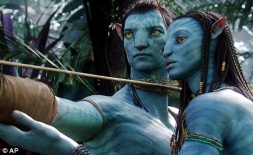 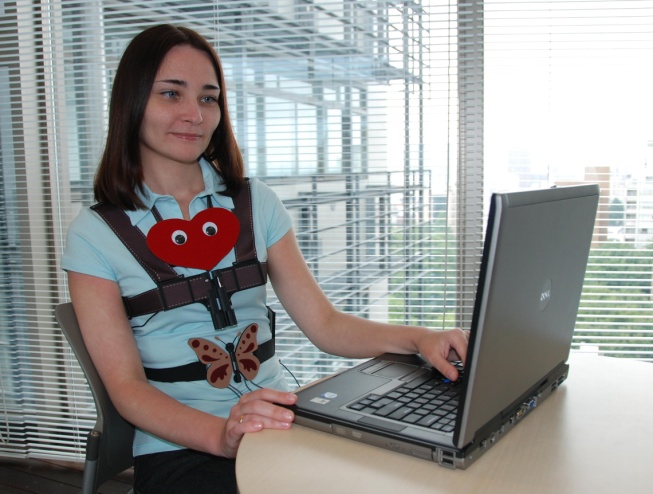 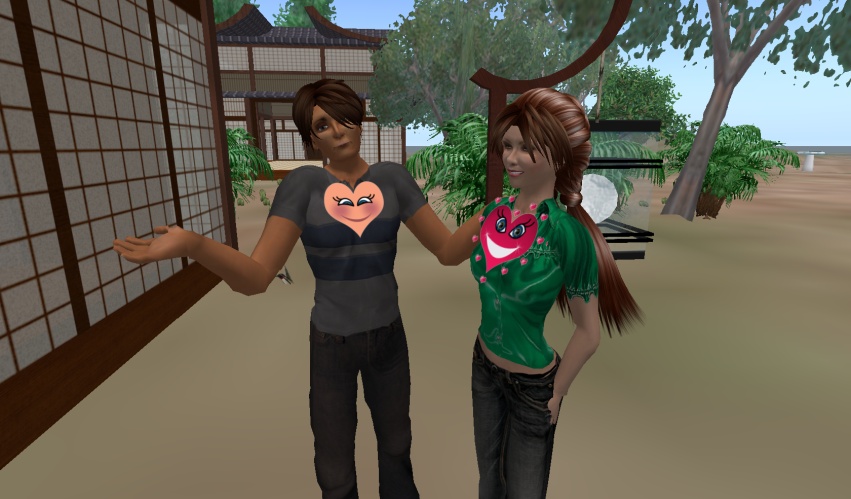 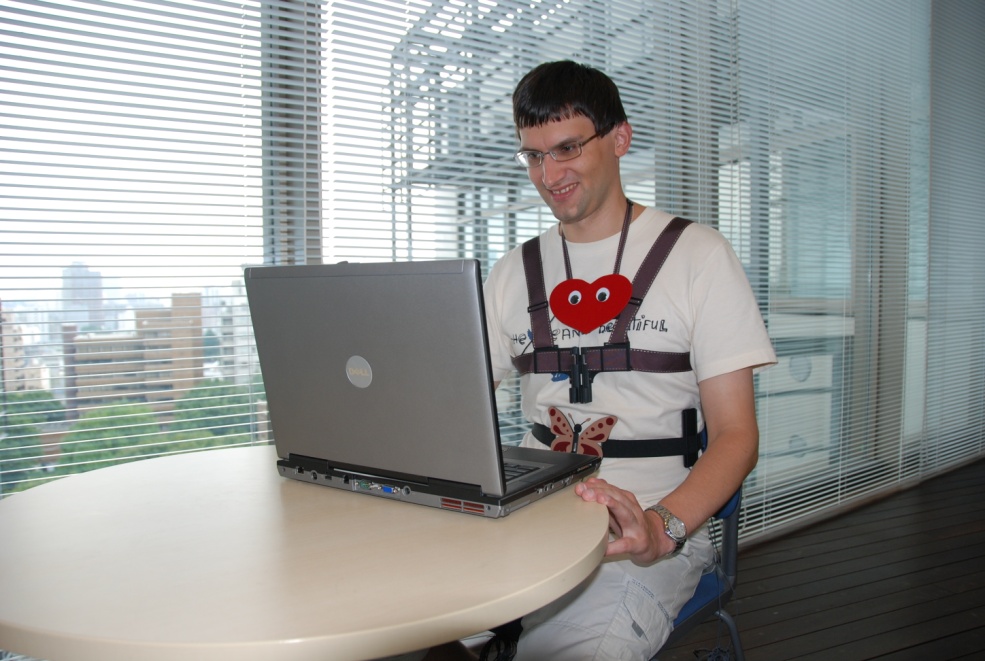 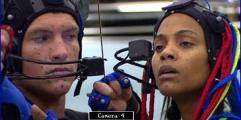 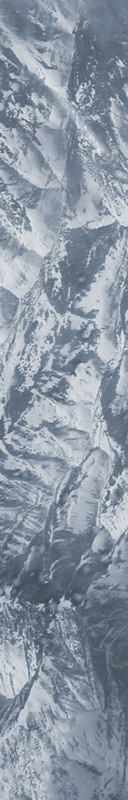 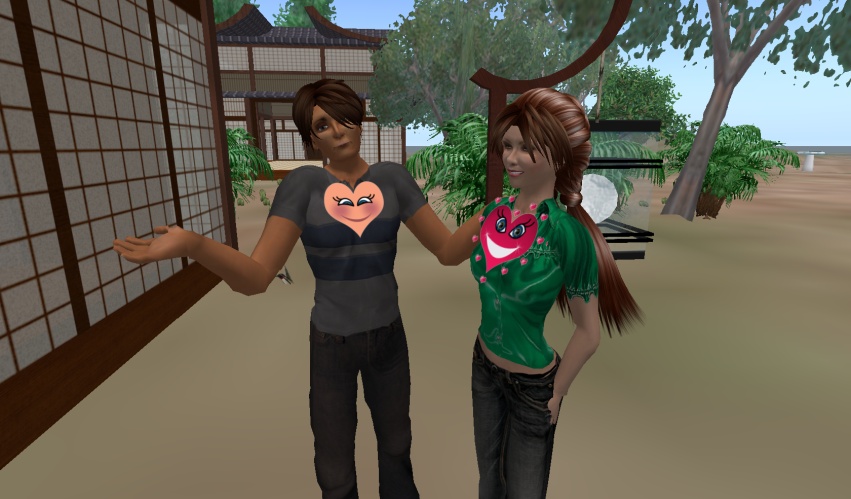 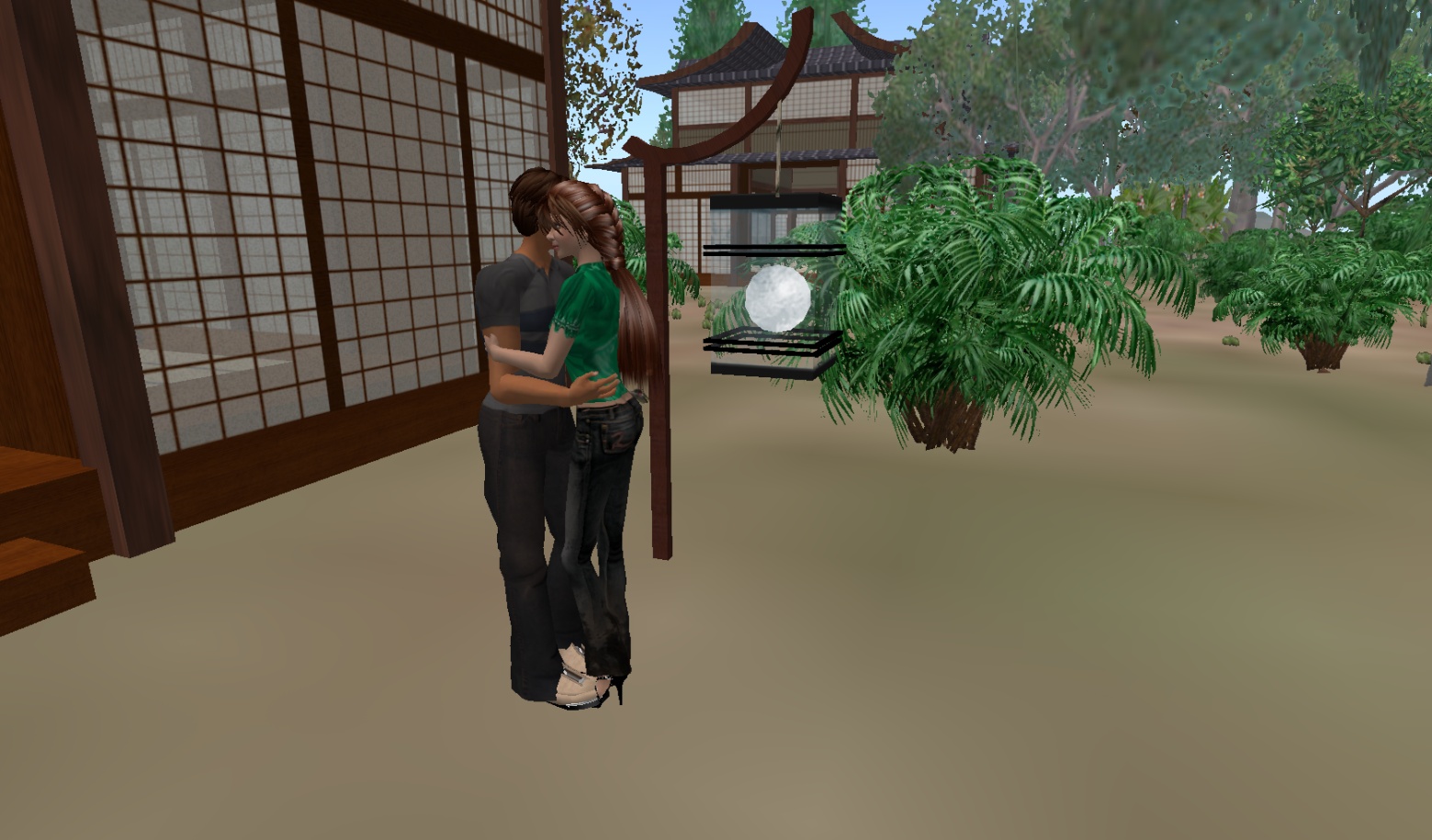 Architecture of iFeel_IM!
Web-based interface of Affect Analysis Model
3D world Second Life
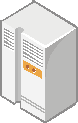 chat text
emotion: intensity
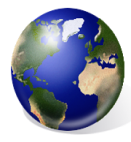 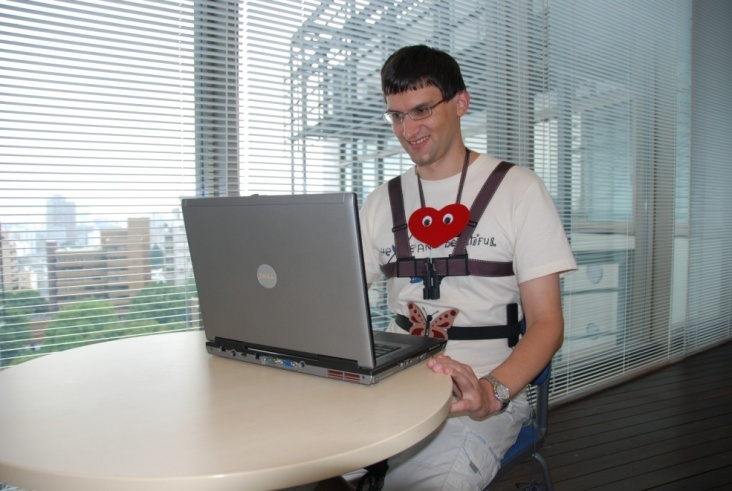 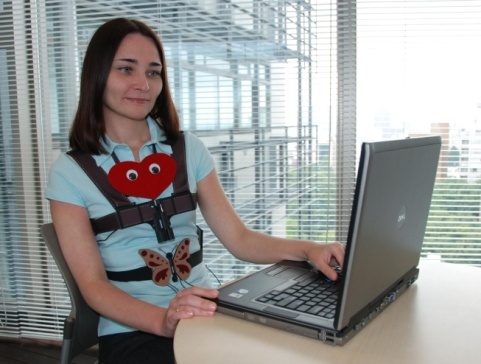 PC of each user
Chat log file
Haptic Devices Controller
D/A
HaptiTemper and HaptiShiver
Driver box
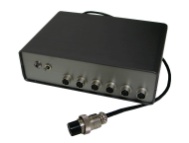 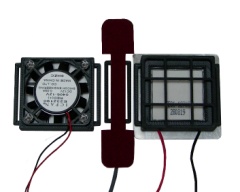 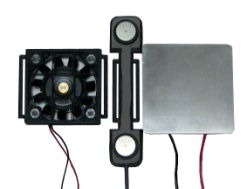 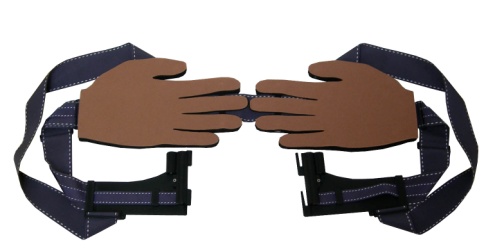 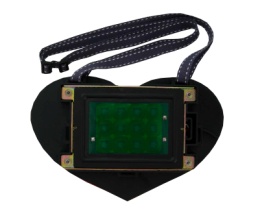 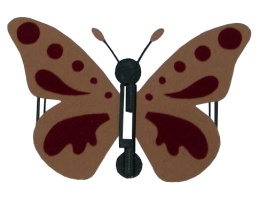 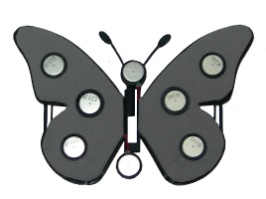 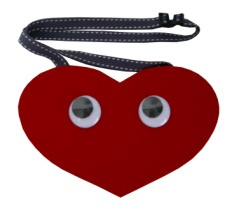 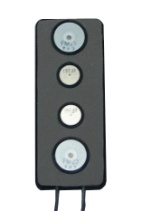 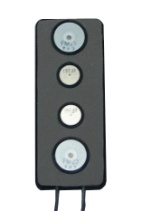 HaptiHeart                       HaptiHug               HaptiTickler               HaptiBatterfly
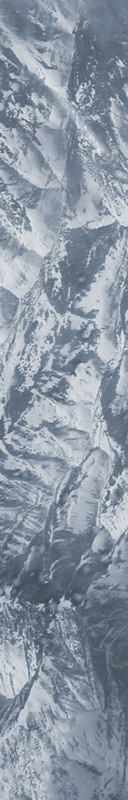 Affect Analysis Model: recognition of emotions from text
Sentence
III stage
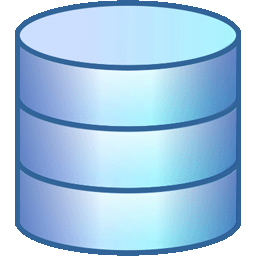 I stage
Affect database
Word-level analysis module
Symbolic cue analysis module
Test for emoticons, abbreviations, acronyms, interjections, “?” and “!” marks, repeated punctuation and capital letters
II stage
IV stage
Syntactical structure analysis module
Phrase-level analysis module
Emoticon or em abbr.         
   “yes”                           “no”
Stanford Parser
Estimation of  resulting emotion state
Sentence pre-processing for parser
V stage
output of the parser
Sentence-level analysis module
Parser output processing
Sentence annotated by emotion
emotion category: intensity                                                    emotion category: intensity
Emotions: Anger, Disgust, Fear, Guilt, Interest, Joy, Sadness, Shame, Surprise
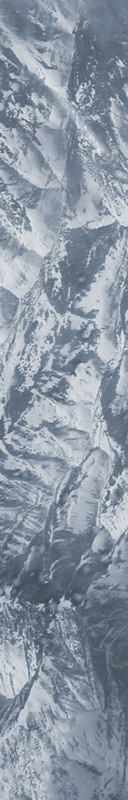 Evaluation of the Affect Analysis Model
Experimental dataset: 700 sentences from Weblog Data Collection
3 human annotators
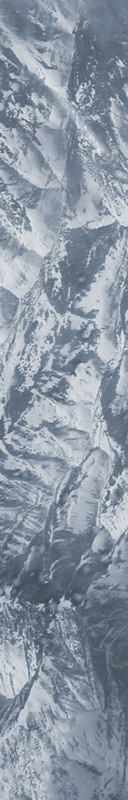 EmoHeart
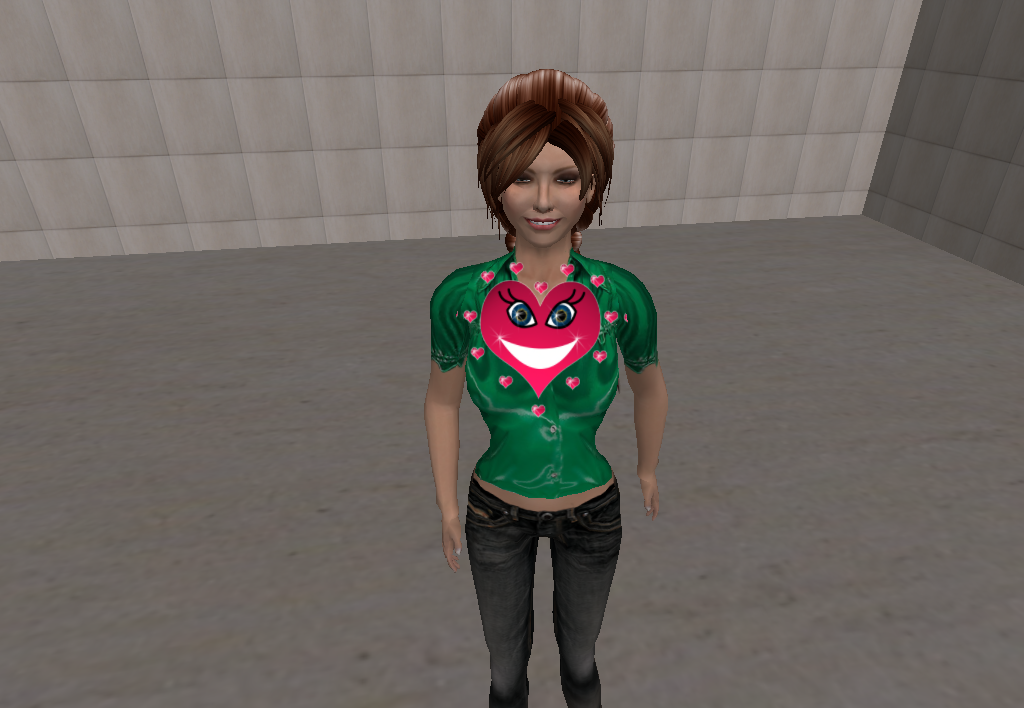 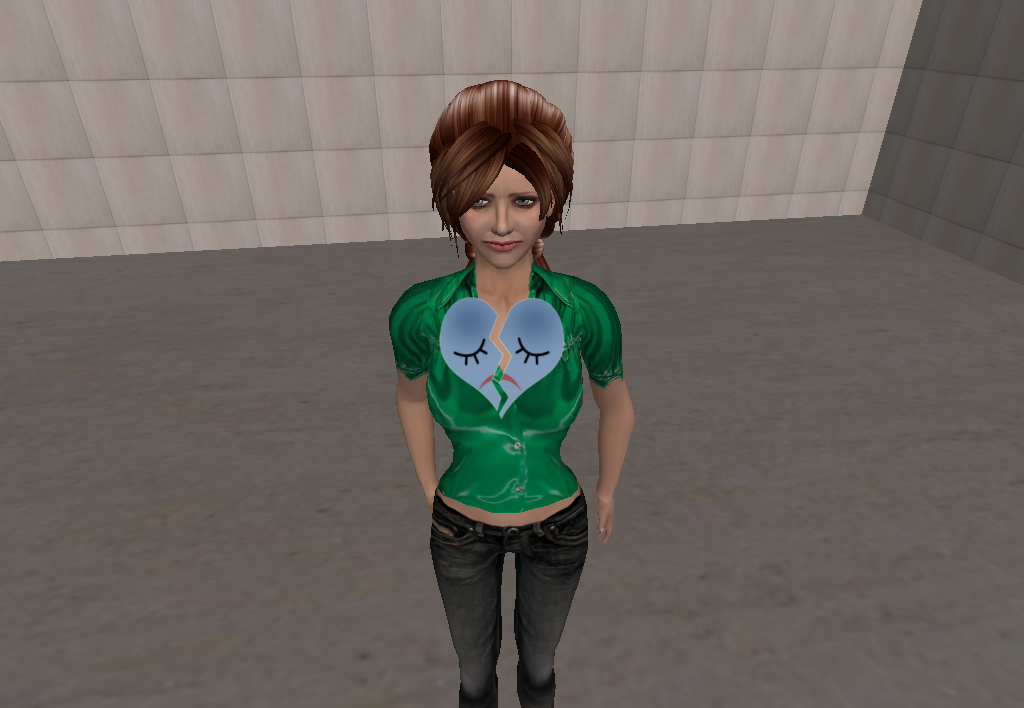 Joy                        Sadness
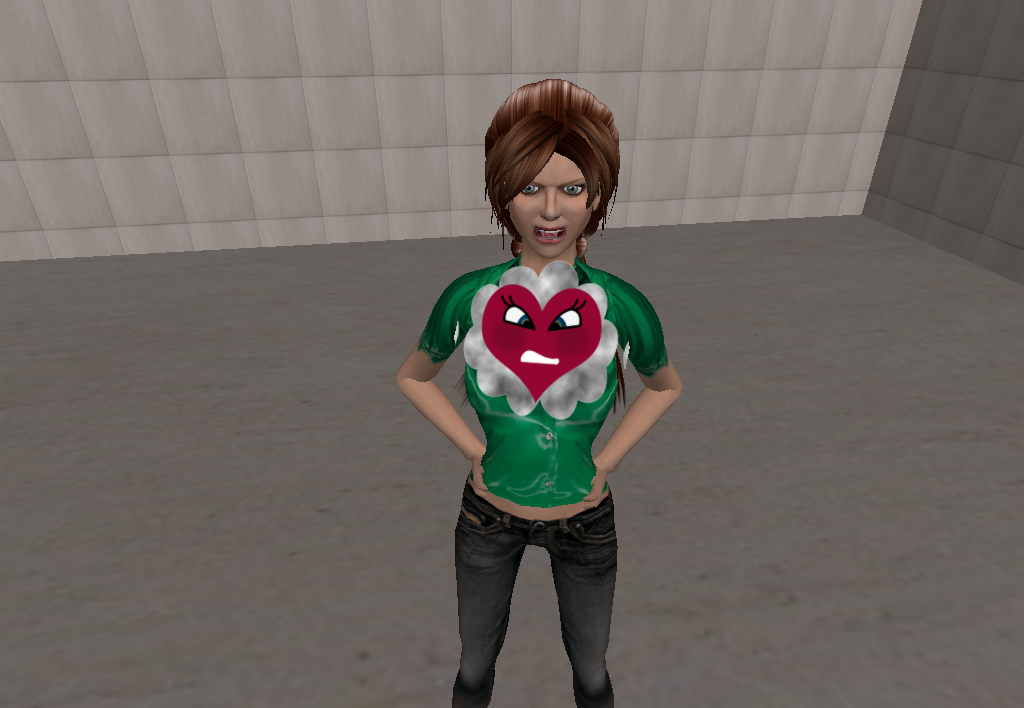 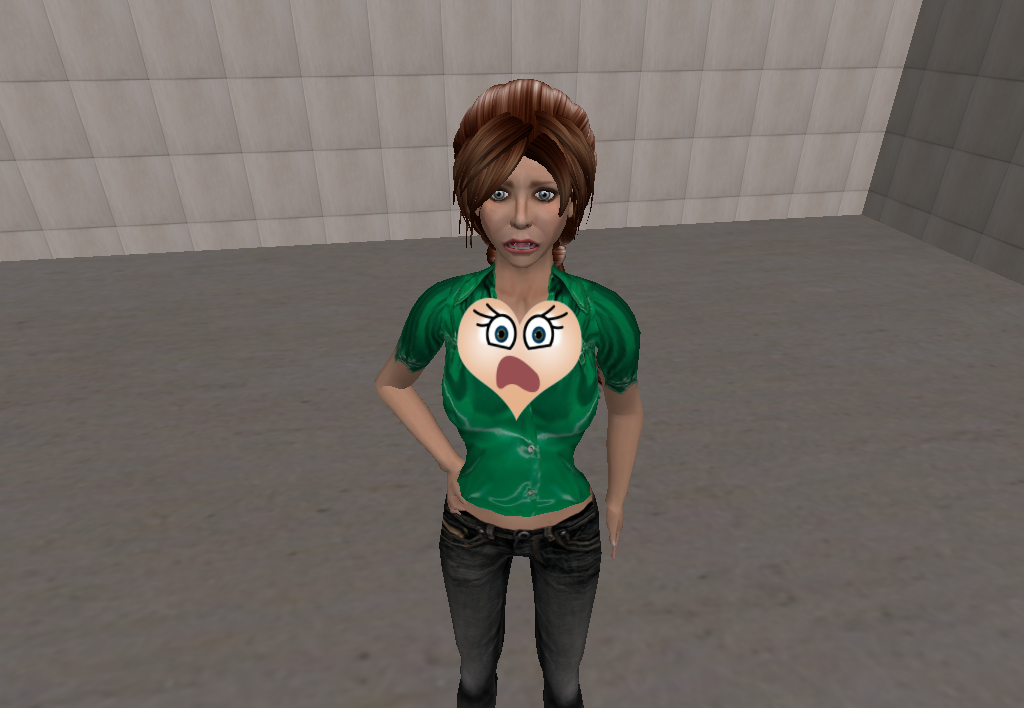 Percentage distribution of sentences
Anger                      Fear
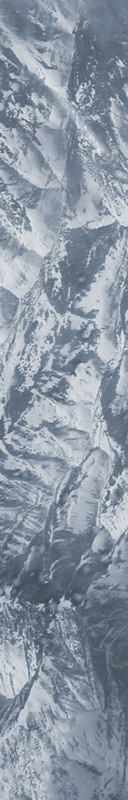 Affective haptic devices activated in iFeel_IM!
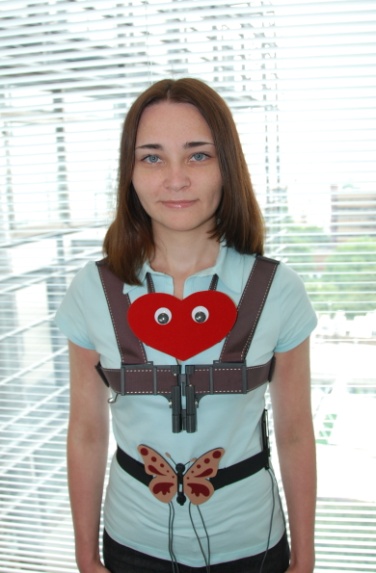 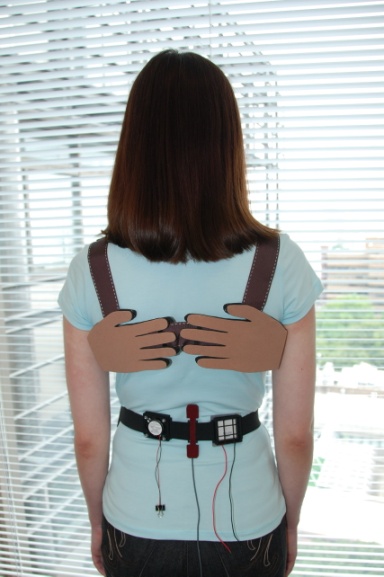 Front side
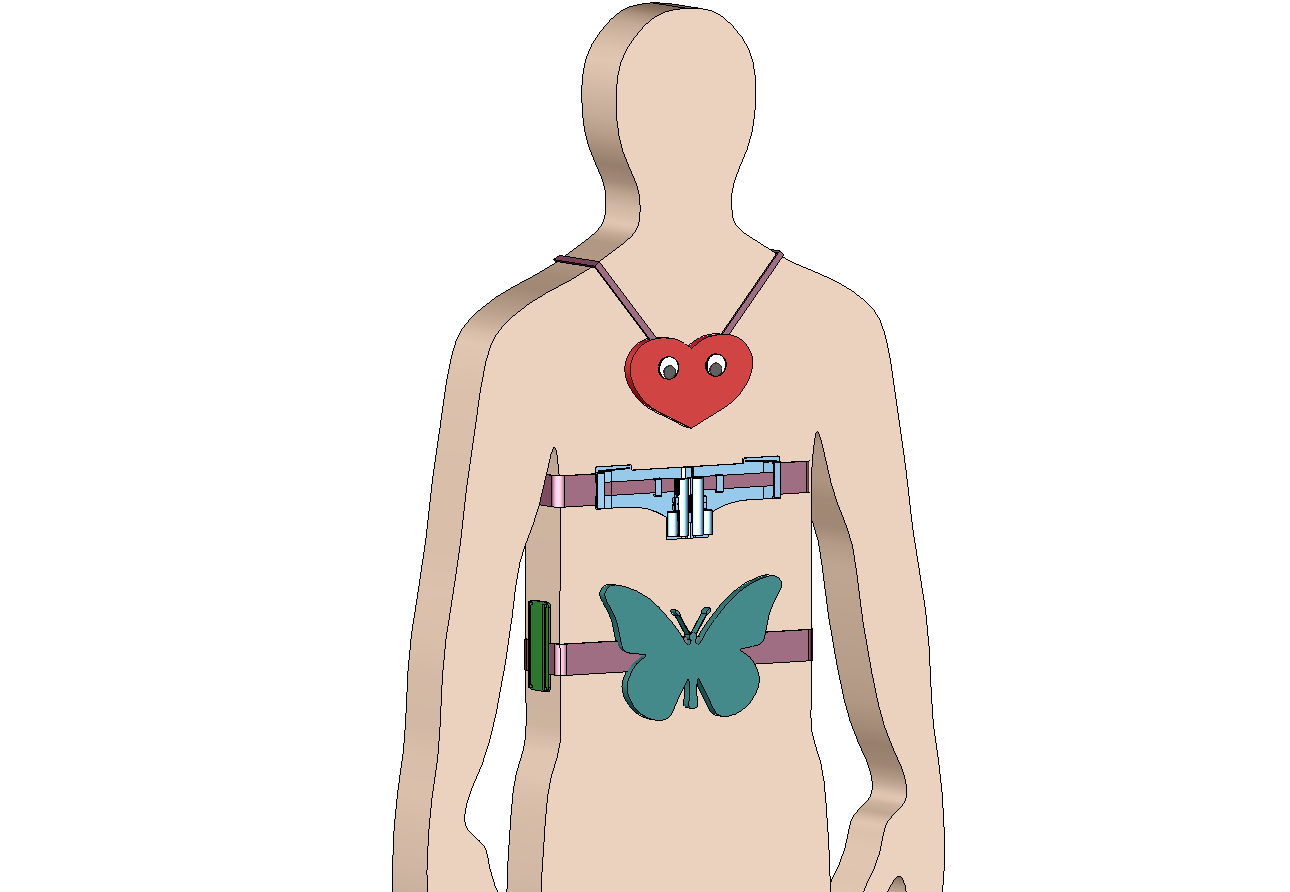 Back side
HaptiHeart
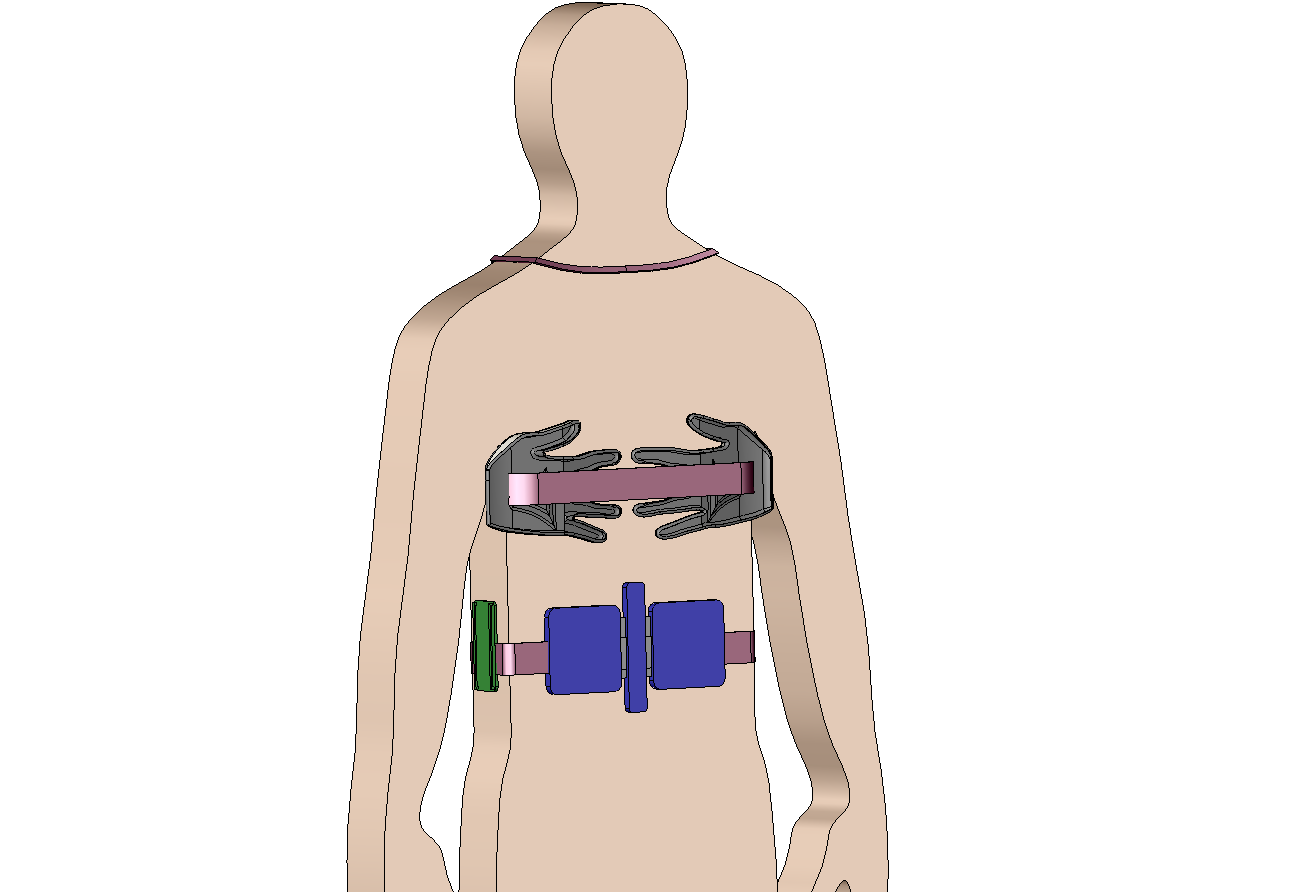 HaptiHug
We selected four distinct emotions: ‘Anger’, ‘Fear’, ‘Sadness’, ‘Joy’.
 
 Emotion elicitation implicitly (HaptiHeart, HaptiButterfly, HaptiTemper, and HaptiShiver).
 Evoking affect in a direct way (HaptiTickler).
 Sense of social touch (HaptiHug) for influencing on the mood and providing some sense of physical co-presence.
Hapti
Shiver
HaptiButterfly
HaptiTickler
HaptiTemper
Affective haptic devices worn on a human body
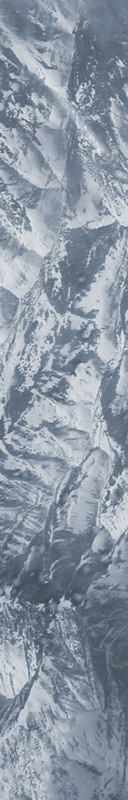 HaptiHug: the way of realistic hugging over distance
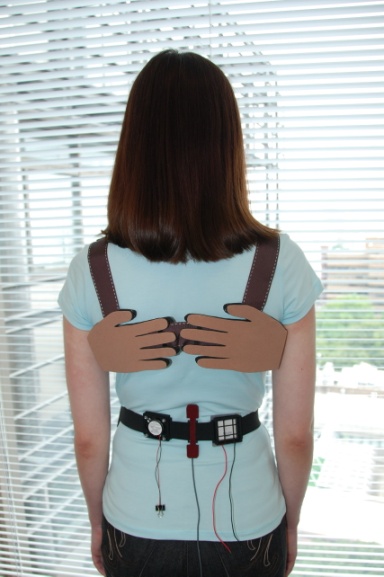 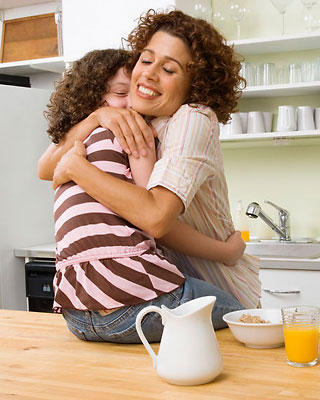 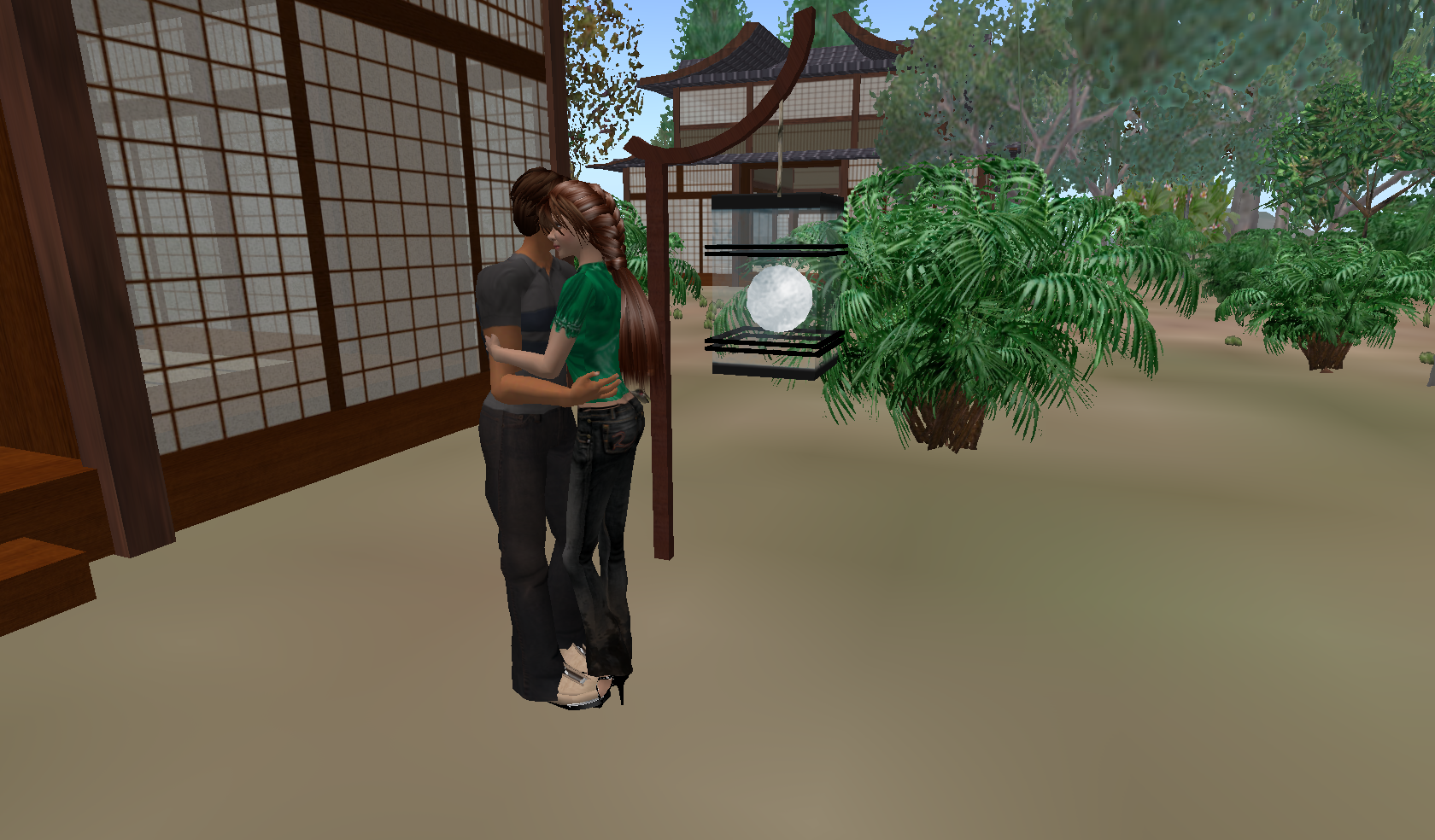 In a real world, whenever one person interacts with another, both observe, perceive and interpret each other’s emotional expressions communicated through a variety of signals. 
Among many forms of physical contact, hug is the most emotionally charged one. It conveys warmth, love, and affiliation.
Real life hugging            Second life hugging             HaptiHug
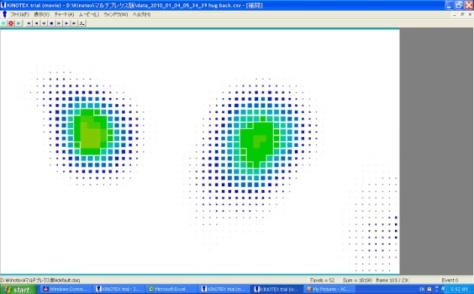 Soft Hand
Direction of belt tension
Pressure
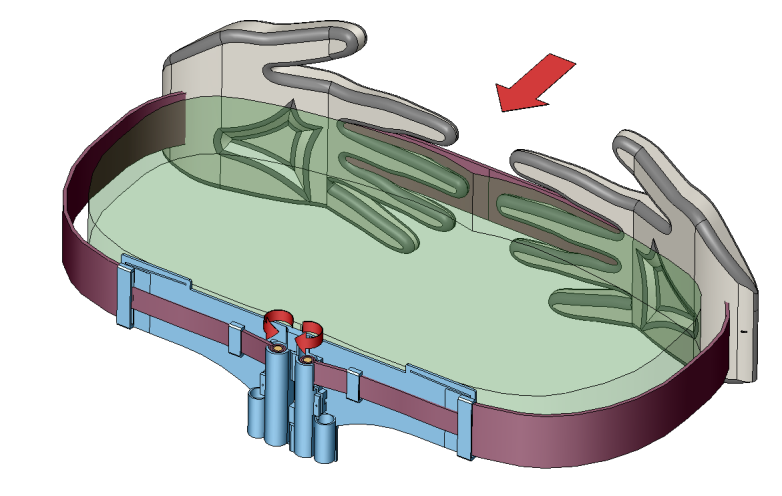 Soft Hand
Pressure  distribution
Human body
Motor holder
Pressure
Couple of motors
Direction of belt tension
Pressure
HaptiHug
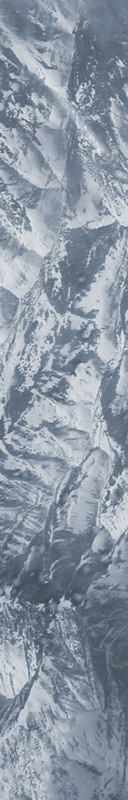 HaptiHeart enchancing our emotions
Of the bodily organs, the heart plays a particularly important role in our emotional experience.
We developed heart imitator HaptiHeart to produce special heartbeat patterns according to emotion to be conveyed or elicited.
The pre-recorded sound signal with low frequency generates the pressure on the human chest through vibration of the speaker surface.
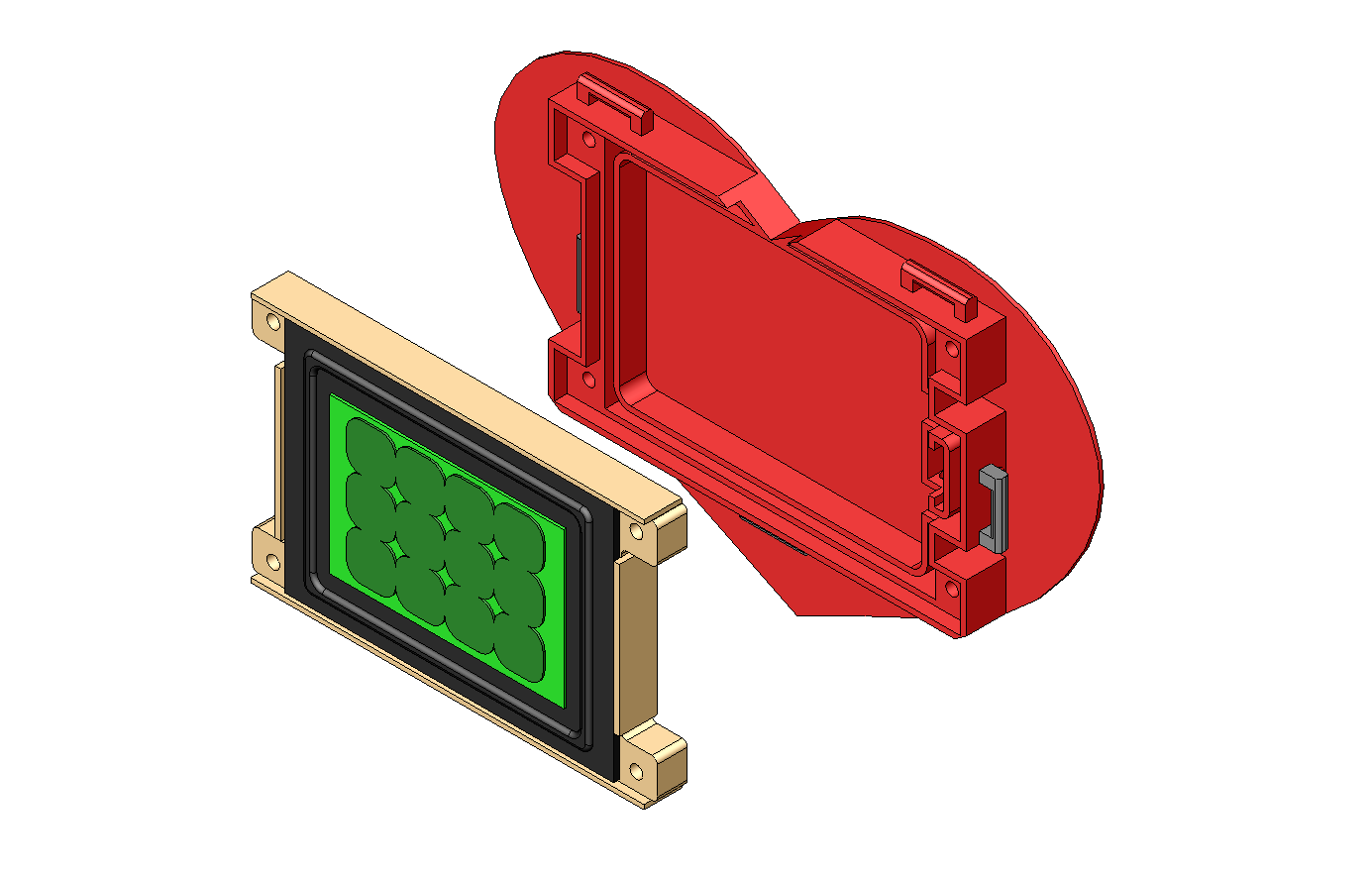 Heart-shaped Speaker Case
Flat Speaker
HaptiHeart
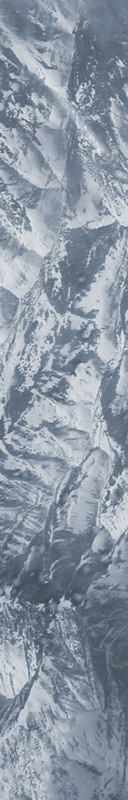 HaptiButterfly and HaptiTickler : devices for positive emotions
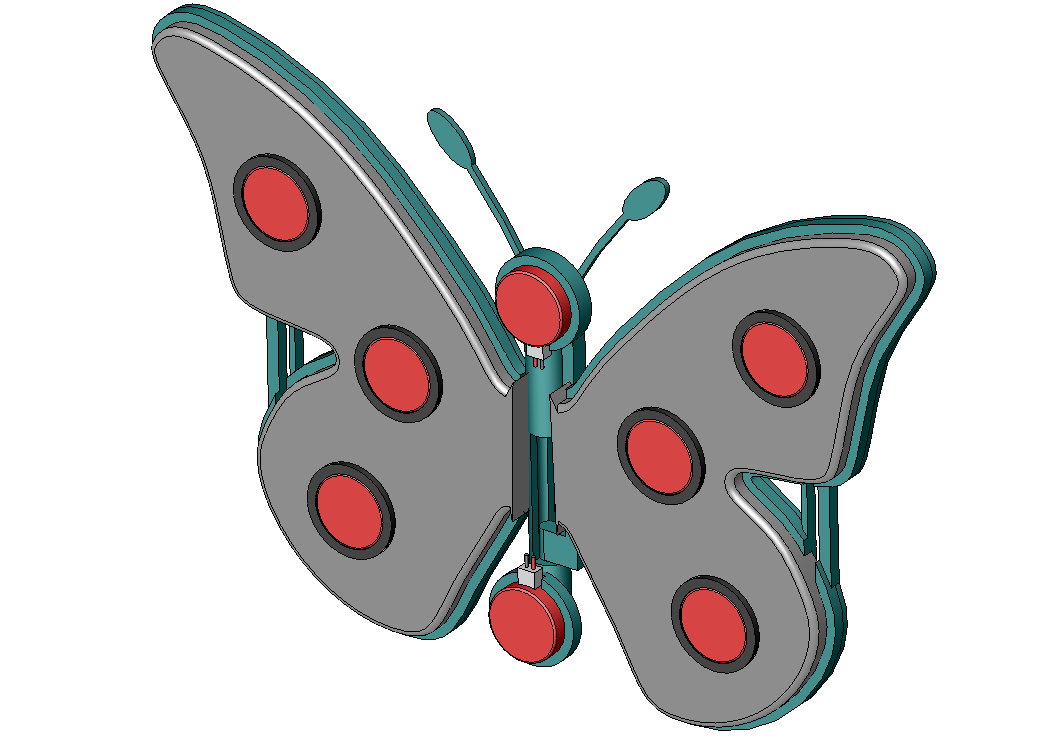 Plastic frame
The idea behind HaptiButterfly device is to reproduce effect of “Butterflies in the stomach” (fluttery or tickling feeling in the stomach felt by people experiencing love) by means of the arrays of vibration motors attached to the abdomen area of a person.
We developed HaptiTickler with the purpose to evoke positive affect (joy emotion) in a direct way by tickling the ribs of the user.
Revolute joint
Vibration motor
Holder
HaptiButterfly
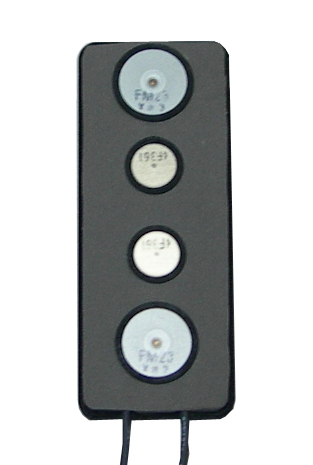 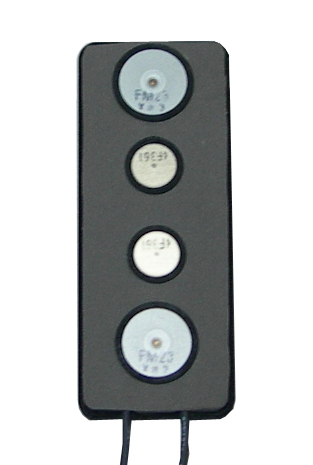 Large vibration motor (index finger)
Small vibration motors (middle and ring finger)
Large vibration motor (little finger)
HaptiTickler
Video
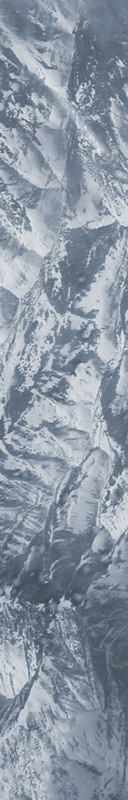 User Study
The results of the user study revealed that the devices generated the corresponding emotion successfully.
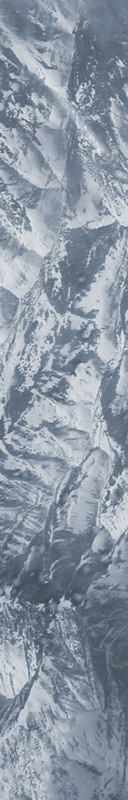 Social pseudo-touch (animation) increases the perception:
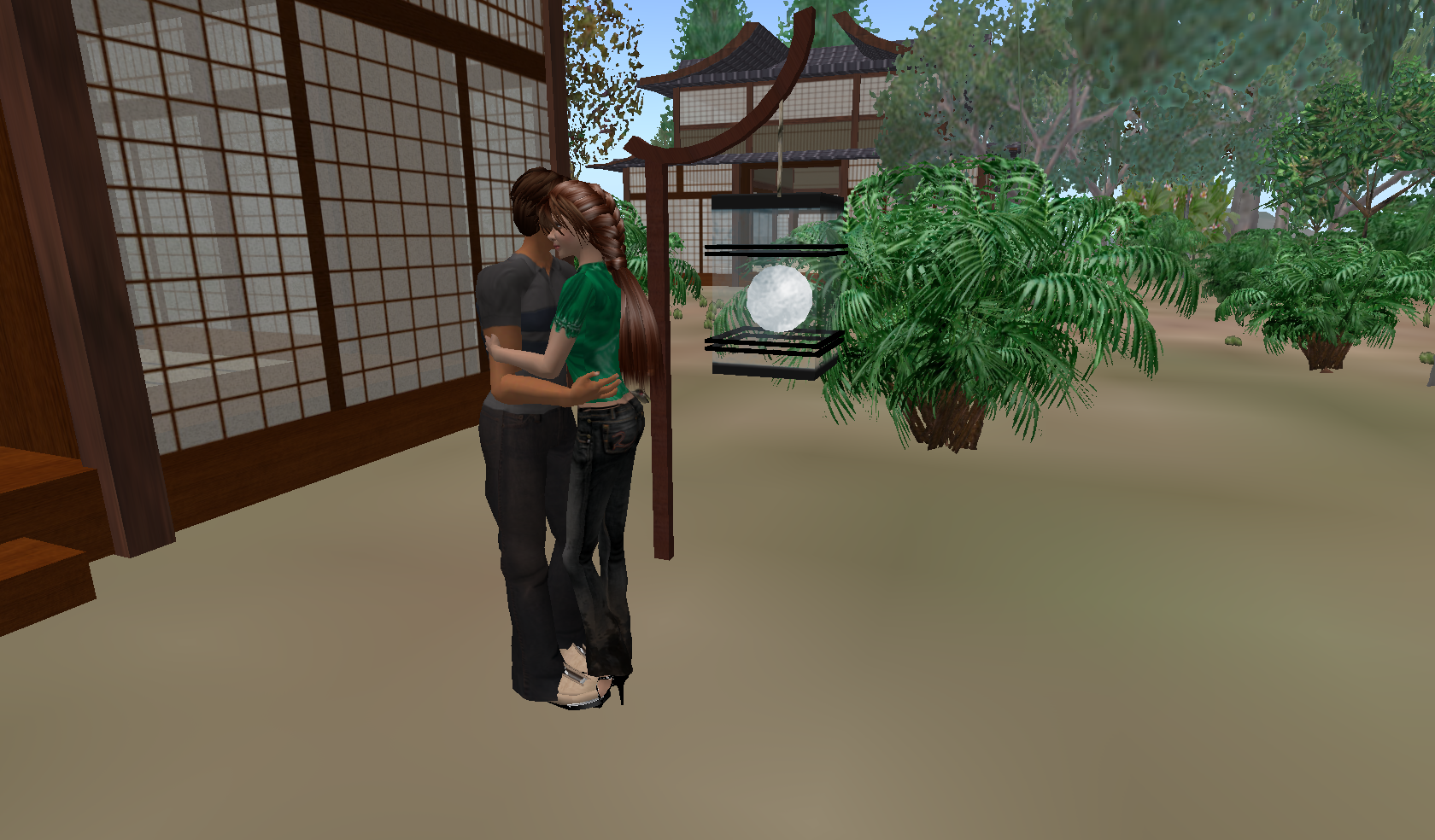 Perception of hugging force
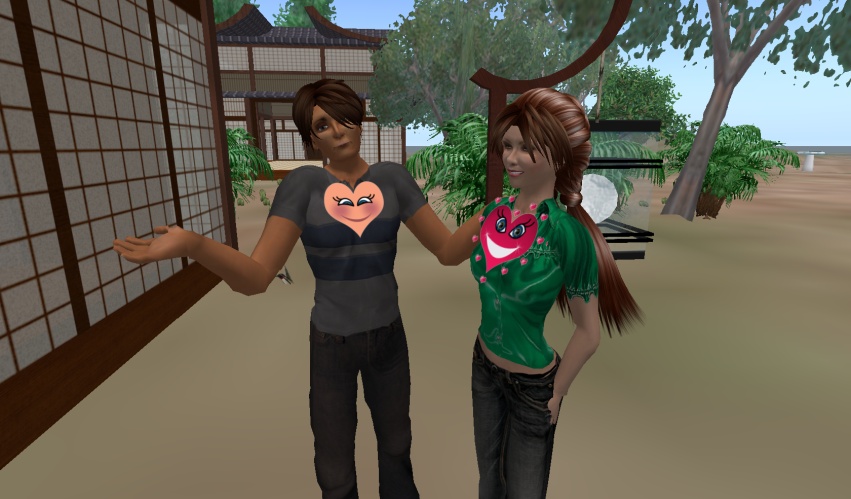 Perception of heartbeat
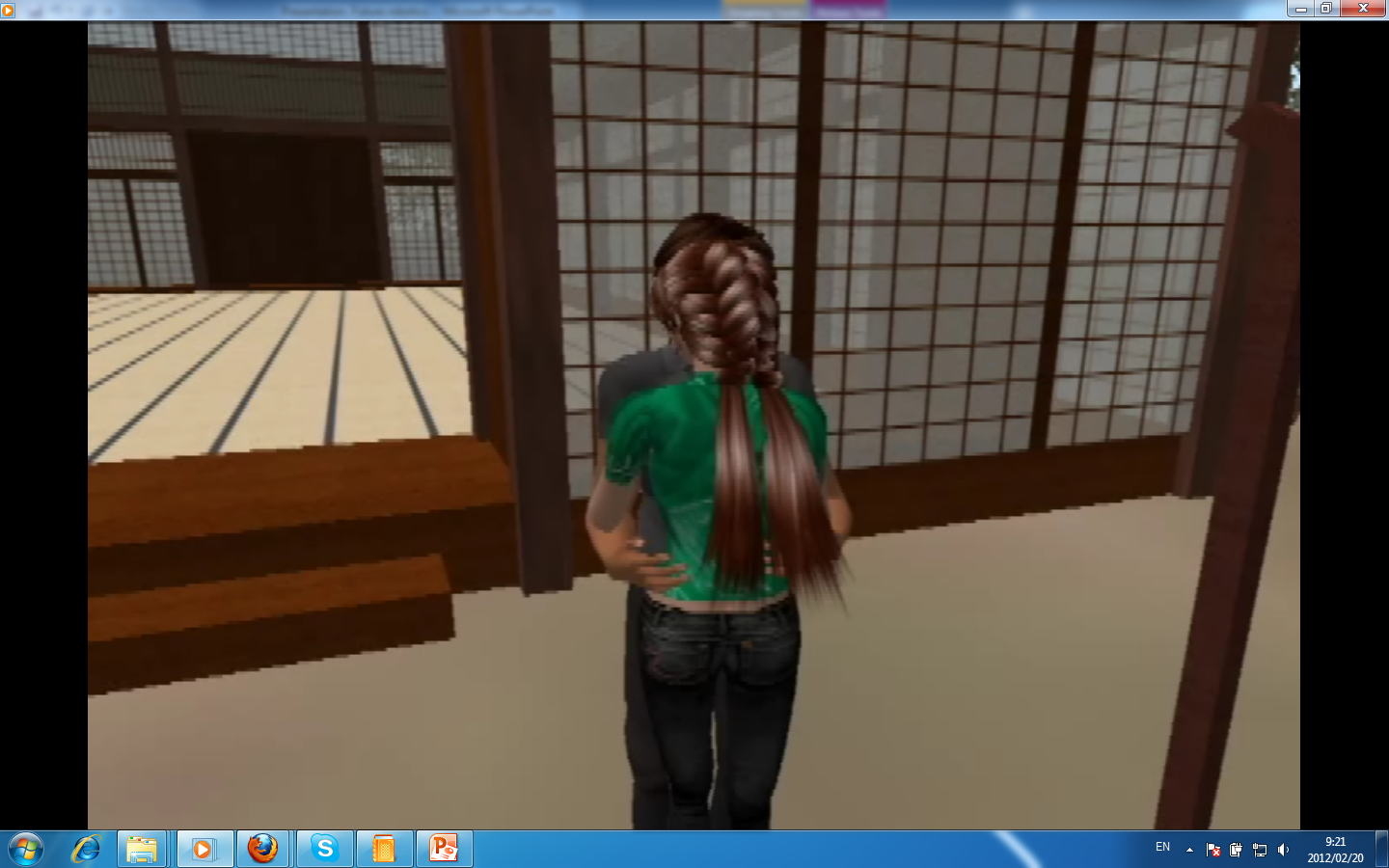 Tickling
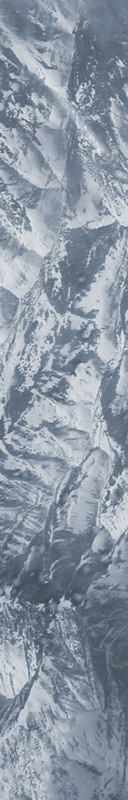 Haptinoid: bilateral tactile interaction with avatar through haptic gestures
Objectives and novelty: 
Portable communication system with wearable affective haptic devices driven by user’s finger gestures applied to avatar.
Novel tactile language (haptish) for avatar-mediated communication. 
Implementation:
Four basic tactile gestures control wearable devices (HaptiHug, HaptiHeart, HaptiTickler, HaptiShiver) and sensors (microphone, skin conductivity)
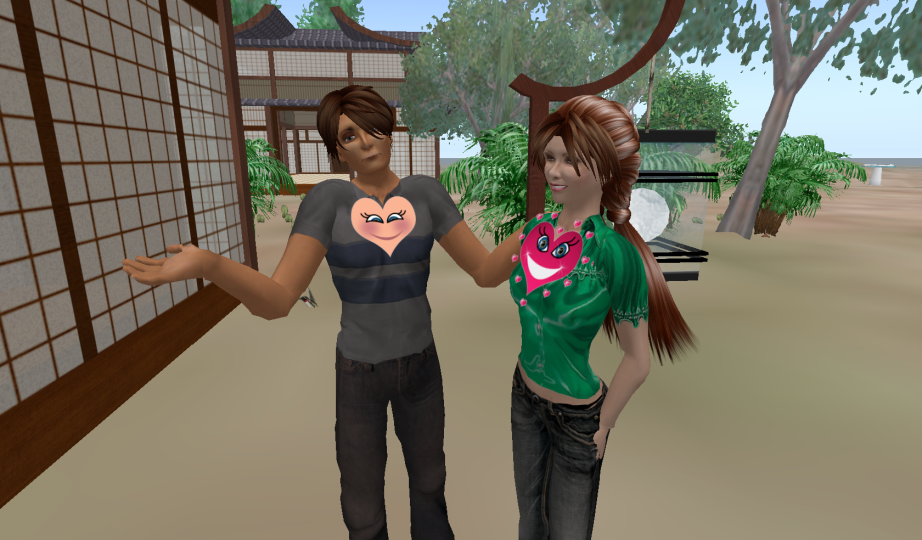 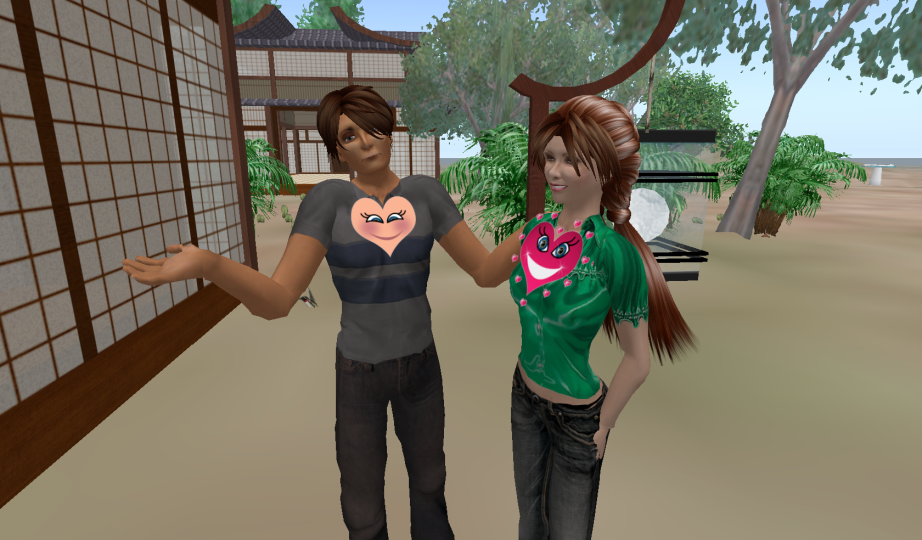 Heartbeat
(Double Tap)
Hug (Pinch)
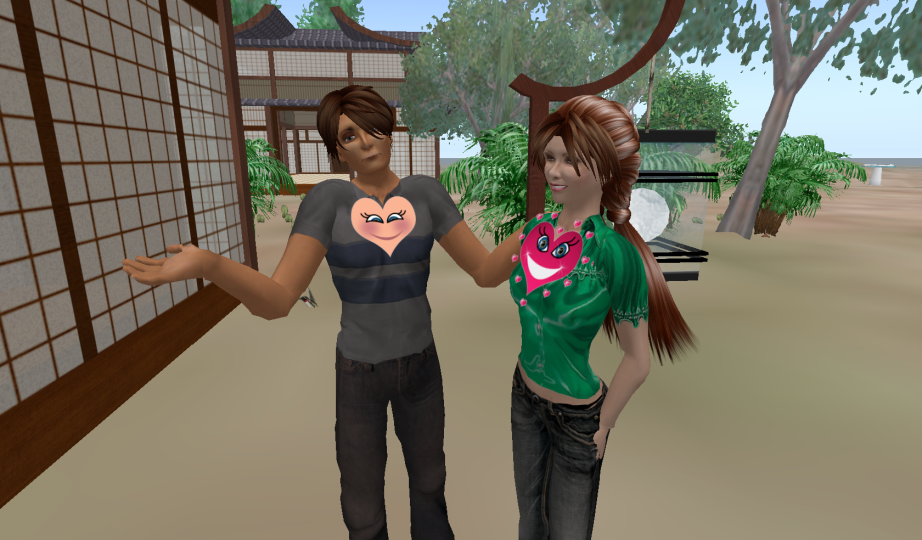 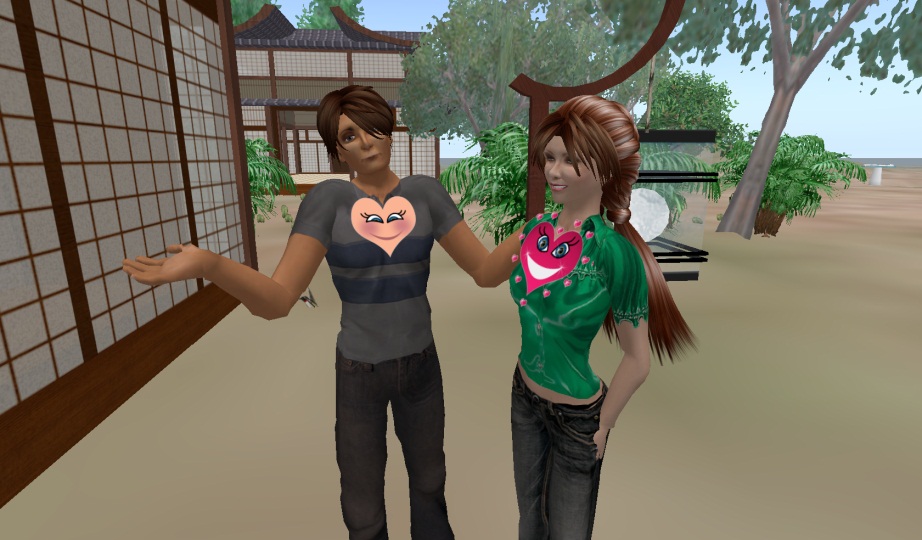 Tickling
(Flicking)
Frightening
(Continuous tap)
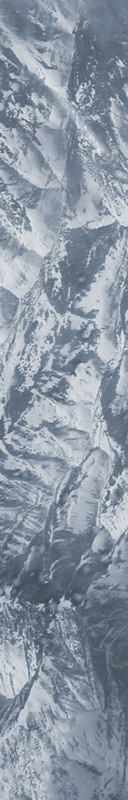 BodyTwitter: feel and see your friend’s heartbeat
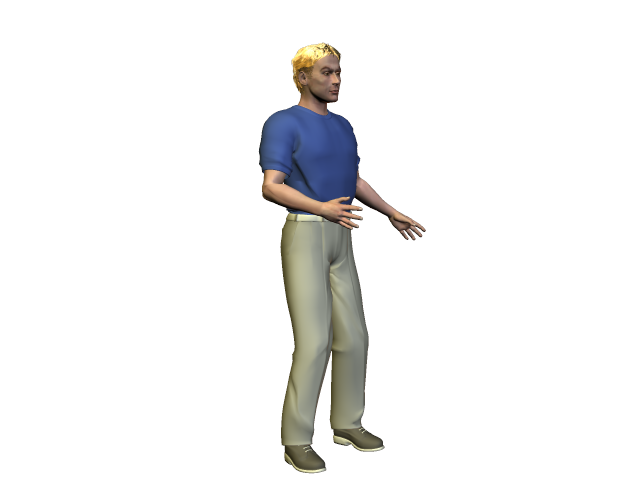 HaptiHeart with sensors
Touch panel
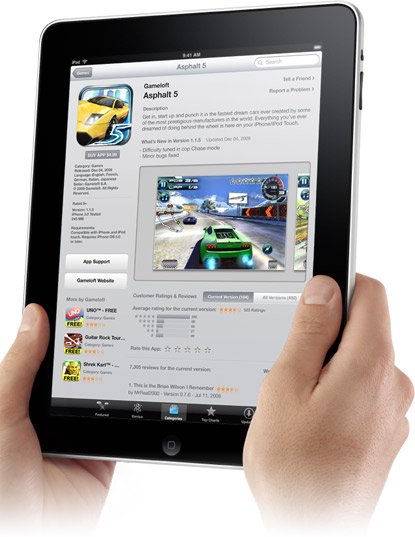 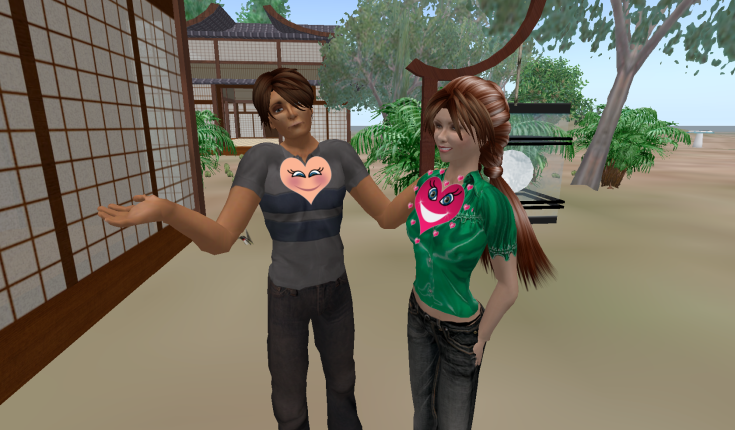 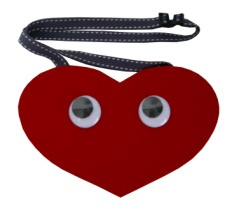 Microphone with preamplifier
Temperature sensor
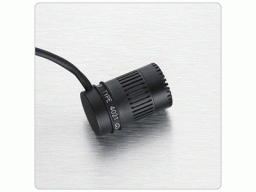 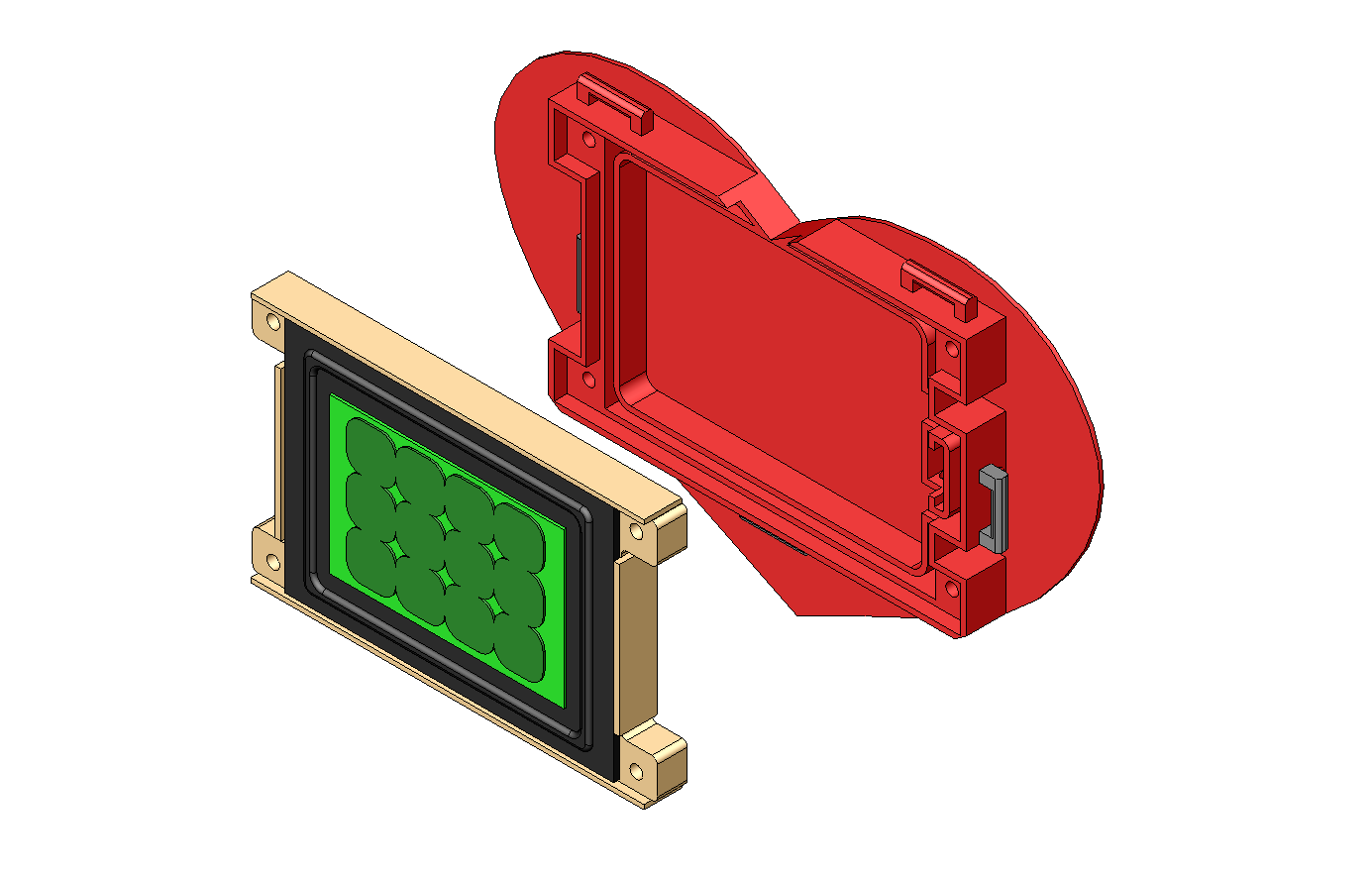 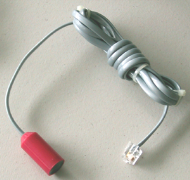 HaptiHeart
The purpose of the BodyTwitter is to engage people into communication by transmitting their heartbeats, body temperature online. So that friends can feel their physical presence while being apart.
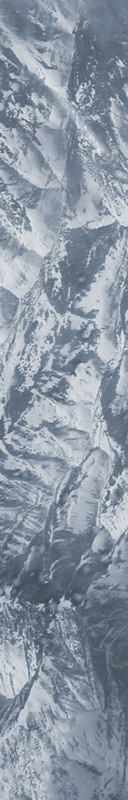 Foottager: touch panel mediated footprint massager
Objectives and novelty: 
Making user-to-user reflexology foot massage remotely through touch panel. 
Enhancing not only health condition, but also social connection between people by means of remote massage.
  Implementation:
Slipper-shaped massager with the DC servo and vibration motors to produce the haptic stimuli on the user’s foot.
Touchable application with image of partner’s footprint.
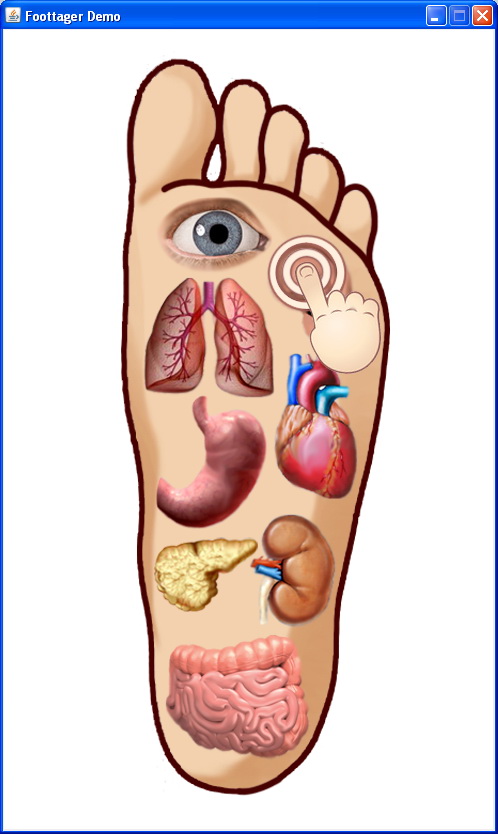 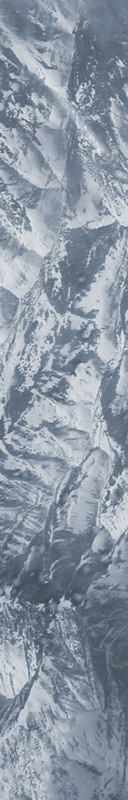 Thank you!